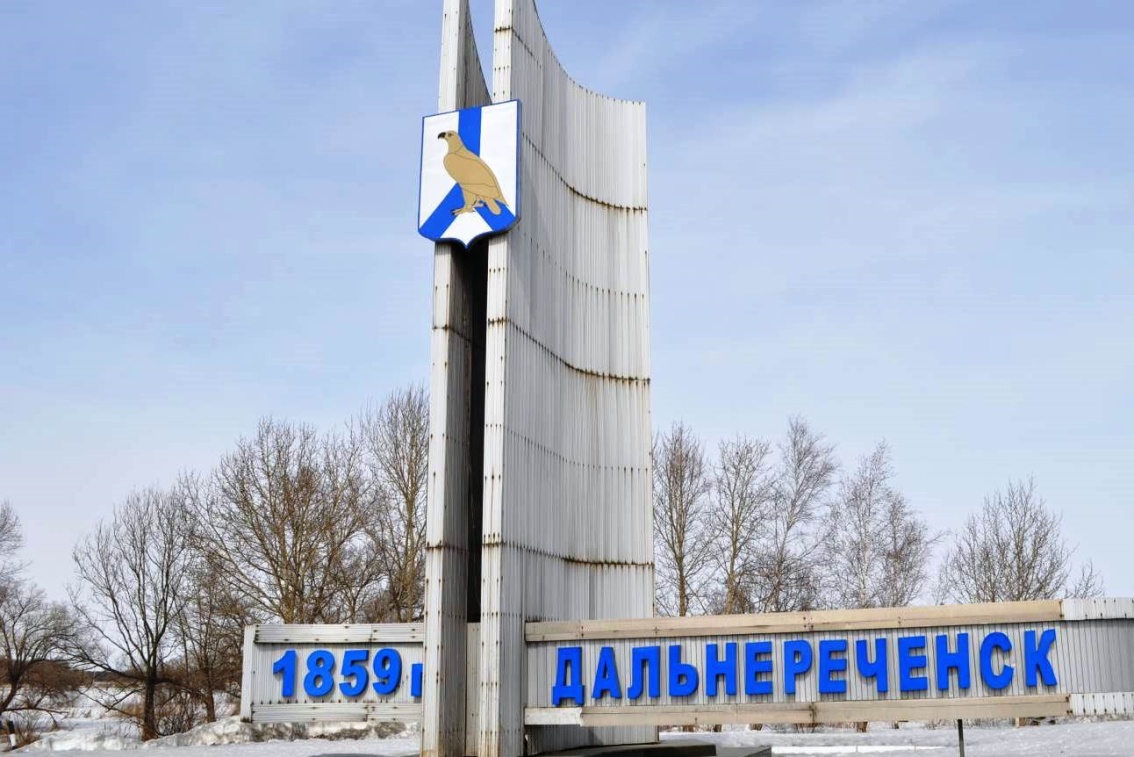 БЮДЖЕТ  ДЛЯ  ГРАЖДАН
по проекту бюджета Дальнереченского городского округа на 2022 год и плановый период 2023-2024 годы
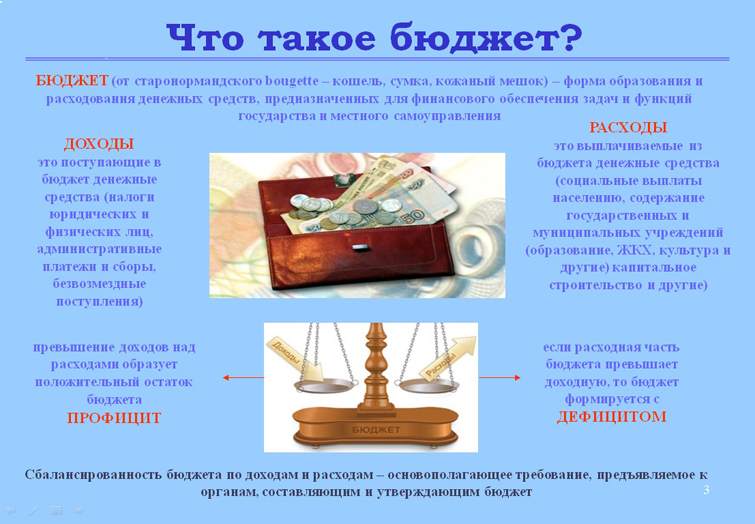 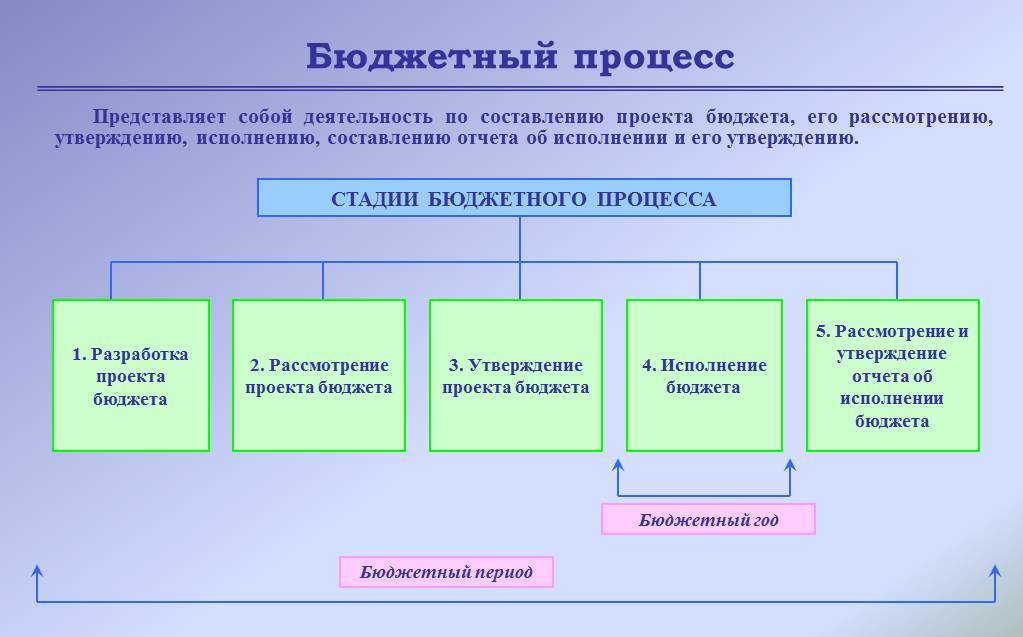 МЕЖБЮДЖЕТНЫЕ ОТНОШЕНИЯ – отношения между органами государственной власти 
федерального, регионального уровней и органами местного самоуправления, связанные 
с формированием и исполнением соответствующих бюджетов:
распределение полномочий между уровнями бюджетной системы;
распределение доходов между уровнями бюджетной системы;
обеспечение равных финансовых возможностей бюджетов бюджетной системы для 
предоставления гражданам бюджетных услуг

МЕЖБЮДЖЕТНЫЕ ТРАНСФЕРТЫ – это передача денежных средств из одного уровня бюджета 
в другой

ДОТАЦИИ – (позднелатинское Dotatio – дар, пожертвование, от латинского doto – одаряю, 
наделяю) – денежные средства, предоставляемые из вышестоящего бюджета нижестоящему 
бюджету на безвозмездной и безвозвратной основе без установления условий их использования 
для выравнивания доходной базы нижестоящих бюджетов

СУБСИДИЯ – (от латинского subsidium – помощь, поддержка) – денежные средства, 
предоставляемые на решение приоритетных задач при условии обязательного участия средств 
местных бюджетов

СУБВЕНЦИЯ – (от латинского subvenire – приходить на помощь) – денежные средства, 
предоставляемые местным бюджетам на выполнение переданных полномочий 

ПУБЛИЧНЫЕ ОБЯЗАТЕЛЬСТВА – это обязательства перед физическим лицом, подлежащие 
исполнению в денежной форме в размере, установленном соответствующим законом, иным 
нормативным правовым актом

МУНИЦИПАЛЬНЫЙ ДОЛГ – обязательства, возникающие из муниципальных заимствований, 
гарантий по обязательствам третьих лиц, другие обязательства в соответствии с видами 
долговых обязательств, установленными Бюджетным Кодексом Российской Федерации, 
принятые на себя муниципальным образованием
Дальнереченский городской округ — городской округ в Приморском крае Российской Федерации
Административный центр — город Дальнереченск
Статус и границы Дальнереченского городского округа установлены Законом Приморского края от 07.12.2004 № 189-КЗ «О Дальнереченском городском округе»
В состав городского округа входят 5 населённых пунктов:
№	Населённый пункт	Тип населённого пункта	       Население
1	Грушевое	                      село                                	                           ↘380
2	Дальнереченск	                      город, адм.центр	                           ↘24 560
3	Кольцевое	                      посёлок	                                                ↘260
4	Краснояровка	                      деревня	                                                →0
5	Лазо	                      село                                          	       ↘2 186
Территория Дальнереченского городского округа является составной частью территории Приморского края.
Общая протяженность границы Дальнереченского городского округа составляет примерно 116,4 км, при этом 37,8 км является Государственной границей Российской Федерации. Граница описываемой территории состоит из трех участков.
Дальнереченский городской округ граничит на севере и востоке с Дальнереченским муниципальным районом, на юге - с Лесозаводским городским округом, на северо-западе граница совпадает с Государственной границей между Российской Федерацией и Китайской Народной Республикой.
Структуру органов местного самоуправления Дальнереченского городского округа составляют:
- Дума Дальнереченского городского округа - выборный представительный орган Дальнереченского городского округа, состоящий из 19 депутатов (в ред. Решения Думы Дальнереченского городского округа от 18.03.2014 № 21);
- глава Дальнереченского городского округа - высшее выборное должностное лицо Дальнереченского городского округа;
- администрация Дальнереченского городского округа - исполнительно-распорядительный орган местного самоуправления;
- Контрольно-счетная палата Дальнереченского городского округа - орган внешнего муниципального финансового контроля Дальнереченского городского округа.
Адрес: 692135, г. Дальнереченск, ул. Победы, 13. Телефон: (42356) 2-50-69
Официальный сайт	www.dalnerokrug.ru
Прогноз социально-экономического развития  Дальнереченского городского округа на период до 2024 года
Основные направления бюджетной и налоговой политики Дальнереченского городского округа  на 2022 год и на плановый период 2023 и 2024 годов
Базовым принципом бюджетной и налоговой политики является обеспечение долгосрочной сбалансированности местного бюджета, решение текущих и перспективных задач наиболее эффективным способом. 
Основными направлениями налоговой политики Дальнереченского городского округа  в среднесрочной перспективе являются:
1) обеспечение бюджетной, экономической и социальной эффективности налоговых расходов;
2) оказание содействия среднему и малому бизнесу для развития предпринимательской деятельности;
3) усиление мер по укреплению налоговой дисциплины налогоплательщиков;
4) повышение эффективности управления муниципальным имуществом Дальнереченского городского округа.
В трехлетней перспективе будет продолжена работа по мобилизации в бюджет имеющихся резервов по доходным источникам. 
Рост бюджетных поступлений планируется достичь за счет:
совершенствования применения специальных налоговых режимов для развития малого и среднего предпринимательства;
выявления и пресечения схем минимизации налогов, совершенствования методов контроля легализации "теневой" заработной платы;
расширения налоговой базы по имущественным налогам путем выявления и включения в налогооблагаемую базу недвижимого имущества и земельных участков, которые до настоящего времени не зарегистрированы;
совершенствования методов налогового администрирования, повышения уровня ответственности главных администраторов доходов за выполнение плановых показателей поступления доходов в бюджет Дальнереченского городского округа;
совершенствования управления  муниципальной собственностью;
легализации объектов налогообложения;
проведения оценки социальной и бюджетной эффективности установленных на местном уровне налоговых расходов.
Основные направления бюджетной и налоговой политики Дальнереченского городского округа  на 2022 год и на плановый период 2023 и 2024 годов (продолжение)
Основные направления бюджетной политики направлены на решение следующих задач:
1) выполнение национальных проектов и программ;
2) выполнение «майских» Указов Президента Российской Федерации, в том числе посредством сохранения достигнутых в 2021 году индикаторов повышения оплаты труда;
 3) повышение эффективности бюджетных расходов. Основной задачей бюджетной политики является повышение эффективности бюджетных расходов в целях обеспечения потребностей граждан в качественных и доступных муниципальных услугах, в том числе за счет:
 - приоритизации финансовых ресурсов;
 - повышения объективности и качества бюджетного планирования;
- повышения эффективности распределения бюджетных средств, ответственного подхода к принятию новых расходных обязательств с учетом их социально-экономической значимости и обеспеченности стабильными доходными источниками;
- повышения качества финансового менеджмента у главных распорядителей бюджетных средств, в том числе за счет стимулирования их деятельности к достижению наилучших результатов.
  4) обеспечения соблюдения требований законодательства Российской Федерации о контрактной системе в сфере закупок, нормативных правовых актов в части планирования закупок, в том числе в сфере информационно-коммуникационных технологий.

Бюджетные ассигнования местного бюджета на 2022-2024 годы определяются исходя из необходимости финансового обеспечения в приоритетном порядке:
достижения национальных целей развития Российской Федерации, определенных Указом Президента Российской Федерации от 21 июля 2020  года № 204 «О национальных целях и стратегических задачах развития Российской Федерации на период до 2030 года»;
обеспечения сохранения целевых показателей указов Президента Российской Федерации от 1 июня 2012 года № 761 «О Национальной стратегии действий в интересах детей на 2012 - 2017 годы» и от 28 декабря 2012 года № 1688 «О некоторых мерах по реализации государственной политики в сфере защиты детей-сирот и детей, оставшихся без попечения родителей» на достигнутом уровне ежегодно с 1 января 2022 - 2024 годов;
индексации действующего фонда оплаты труда прочих категорий работников бюджетной сферы, не попадающих под «указы».
Расходы на содержание органов местного самоуправления формировать исходя из установленного норматива на уровне текущего года. 
В целях повышения энергетической эффективности и обеспечения энергосбережения расходы учреждений на оплату энергоресурсов и коммунальные услуги планируются с учетом утвержденных лимитов потребления. При этом учреждения обязаны обеспечить снижение объема потребленных энергоресурсов и коммунальных услуг в натуральных показателях к уровню предыдущего года не менее, чем на 3%.
Необходимо отметить, что Приказом Минэкономразвития России от 15 июля 2020 года № 425 утверждены Методические рекомендации по определению целевого уровня снижения потребления государственными (муниципальными) учреждениями суммарного объема потребленных ими энергетических ресурсов и воды. Согласно постановлению Правительства Российской Федерации от 7 октября 2019 № 1289 главные распорядители бюджетных средств в срок до 30 сентября 2020 года должны были утвердить для находящихся в их ведении подведомственным учреждениям уровень снижения потребления ресурсов на ближайшие 3 года.
МКУ «Управление жилищно-коммунального хозяйства Дальнереченского городского округа» совместно с главными распорядителями бюджетных средств должны: 
определить потенциал снижения потребления ресурсов каждого подведомственного учреждения (по каждому виду ресурсов, для каждого здания); 
определить целевой уровень снижения потребления ресурсов на трехлетний период;
установить подведомственным учреждениям целевой уровень снижения потребления ресурсов на трехлетний период 2022-2024 годы.
Основные характеристики бюджета Дальнереченского городского округа на 2022 год и плановый период 2023-2024 годы (млн.руб.)
Доходы бюджета Дальнереченского городского округа на 2022 год и плановый период 2023-2024 годы (млн.руб.)
Сведения о межбюджетных трансфертах из краевого бюджета на 2022 год и плановый период  2023-2024 годы(млн.руб.)
БЕЗВОЗМЕЗДНЫЕ ПОСТУПЛЕНИЯ ОТ ДРУГИХ БЮДЖЕТОВ БЮДЖЕТНОЙ СИСТЕМЫ РОССИЙСКОЙ ФЕДЕРАЦИИ (млн.руб)
Проект Расходы бюджета по муниципальным программам и непрограммным направлениям деятельности  на 2022 год (млн.руб)
Расходы бюджета по муниципальным программам на 2022 год и плановый период 2023-2024 годы (млн.руб.)
Развитие образования Дальнереченского городского округа
Задачи программы
 создание условий для введения новых Федеральных государственных образовательных стандартов
 достижение современного качества образования как института социального развития
 создание условий для успешной социализации и эффективной самореализации детей и молодёжи
 создание условий для развития наставничества
млн.руб.
Развитие культуры на территории Дальнереченского городского округа
Задачи программы
 Формирование культурной среды, отвечающей растущим потребностям личности и общества, повышение качества, разнообразия и эффективности услуг в сфере культуры
 Создание условий для доступности участия всего населения в культурной жизни, а также вовлечение детей, молодёжи, инвалидов в активную социокультурную деятельность
 развитие деятельности любительского творчества
 полноценное комплектование библиотечных фондов новыми информационными изданиями
 сохранение объектов культурного наследия и военно-мемориальных объектов
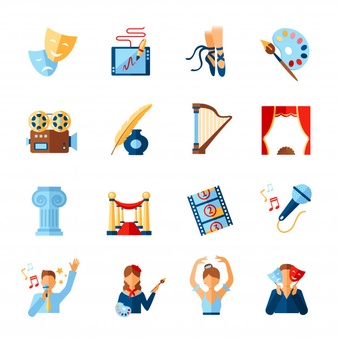 Развитие транспортного комплекса на территории ДГО
Задачи программы
комплексное обеспечение безопасных условий дорожного движения на автомобильных дорогах общего пользования местного значения
содержание технического состояния автомобильных дорог  в соответствии с действующими нормативными требованиями
развитие системы пассажирских автобусных перевозок













в летний период - работы по уходу за конструктивными элементами земляного полотна (обочины, откосы, водоотвод и др.), устранение мелких деформаций и разрушений
в зимний период - защита дорог от снежных заносов,  очистку дорог от снега, борьбу с зимней скользкостью,  борьба с наледями
нанесение дорожной разметки
изготовление, установка и обслуживание дорожных знаков
приобретение и установка, содержание и обслуживание светофорных объектов
очистка и ремонт смотровых колодцев ливневой канализации
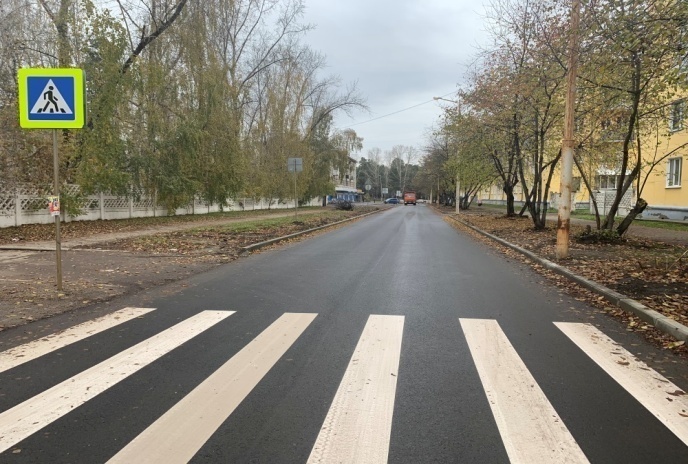 Обеспечение доступным жильем и качественными услугами ЖКХ населения ДГО
Задачи программы
устранение физического износа, поддержание и улучшение технического состояния муниципального жилищного фонда на территории Дальнереченского городского округа
проведение качественного ремонта для создания безопасных благоприятных и комфортных условий для проживания граждан
повышения качества и доступности предоставляемых населению услуг жилищно-коммунальным комплексом 
обеспечение населения качественной питьевой водой из источников  водоснабжения
организация и обеспечение населения твёрдым топливом (дровами)
содействие формированию конкурентной среды на рынке жилищно-коммунальных услуг
Формирование современной городской среды ДГО (2021-2024 годы)
Задачи программы
улучшение состояния придомовых территорий Дальнереченского городского округа
повышение уровня благоустройства общественных территорий Дальнереченского городского округа
формирование (создание, обустройство) детских и спортивных площадок
строительство объектов капитального строительства в рамках благоустройства общественных территорий
Развитие физической культуры и спорта ДГО
Задачи программы
Увеличение доли граждан систематически занимающихся физической культурой и спортом
Увеличение количества спортивных сооружений для населения Дальнереченского городского округа, в том числе создание плоскостных спортивных сооружений «шаговой доступности»
Увеличение численности спортсменов Дальнереченского городского округа – членов сборных команд Приморского края, России
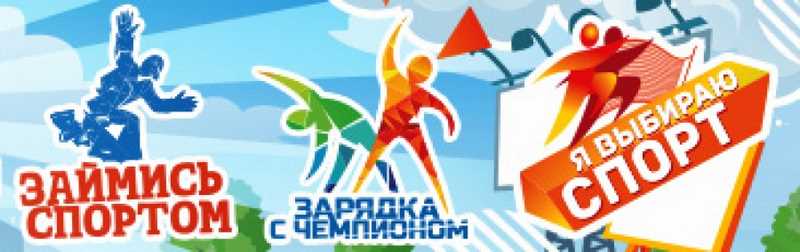 Защита населения и территории Дальнереченского городского округа от чрезвычайных ситуаций природного и техногенного характера
Задачи программы
защита от наводнений и паводков населенных пунктов Дальнереченского городского округа
бесперебойное жизнеобеспечение населения в зоне ЧС
минимизация социального, экономического и экологического ущерба, наносимого населению, экономике и природной среде от чрезвычайных ситуаций природного и техногенного характера, пожаров и происшествий
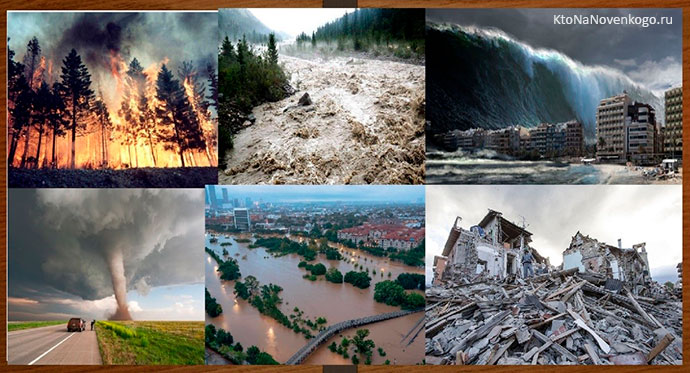 Информационное общество
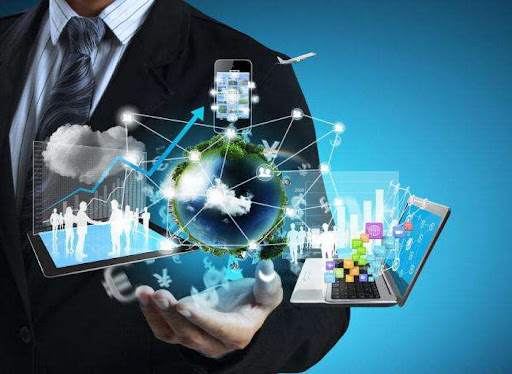 Задачи программы
повышение информационной открытости деятельности органов государственной власти и местного самоуправления
повышение эффективности расходования бюджетных средств в сфере информационных технологий, в том числе за счет координации работ и ликвидации дублирования мероприятий, реализуемых в рамках различных проектов
Обеспечение жильем молодых семей Дальнереченского городского округа
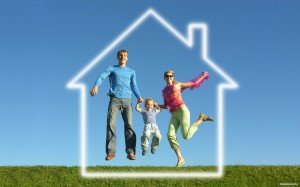 Задачи программы
предоставление молодым семьям ДГО - участникам программы - социальных выплат на приобретение (строительство) стандартного жилья
формирование условий для активного использования ипотечного жилищного кредитования при решении жилищной проблемы молодых семей
Участники программы - молодая семья, в том числе молодая семья, имеющая одного ребенка и более, а также неполная молодая семья, состоящая из одного молодого родителя и одного ребенка и более. Возраст каждого из супругов либо одного родителя в неполной семье на день принятия в программу не должен превышать 35 лет.
Обеспечение жилыми помещениями детей-сирот и детей, оставшихся без попечения родителей, лиц из числа детей-сирот и детей, оставшихся без попечения родителей, на территории Дальнереченского городского округа
Задачи программы

Приобретение жилых помещений в собственность Дальнереченского городского округа для последующего их предоставления детям-сиротам и детям, оставшимся без попечения родителей, лицам из числа детей-сирот и детей, оставшихся без попечения родителей, по договору социального найма
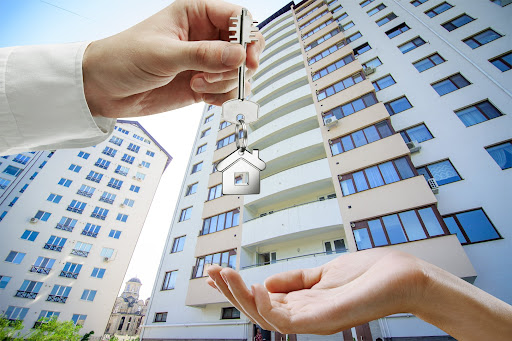 млн.руб.
Мероприятия, предусмотренные настоящей программой, осуществляются посредством размещения заказов на поставку товаров, выполнение работ, оказание услуг для муниципальных нужд в порядке, предусмотренном Федеральным законом от 05.04.2013 N 44-ФЗ «О контрактной системе в сфере закупок товаров, работ, услуг для обеспечения государственных и муниципальных нужд». 
Финансирование мероприятий осуществляется за счет средств федерального и краевого бюджетов.
Развитие малого и среднего предпринимательства на территории Дальнереченского городского округа
Задачи программы
формирование направлений политики, обеспечивающей  развитие субъектов малого и среднего предпринимательства на территории Дальнереченского городского округа
обеспечение доступности имущественной, информационной, консультационной поддержки для субъектов малого и среднего предпринимательства
популяризация предпринимательства
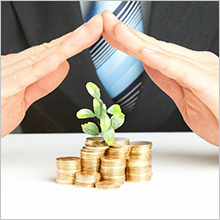 Профилактика правонарушений на территории Дальнереченского городского округа
Задачи программы
Совершенствование системы предупреждения терроризма и экстремизма, повышение уровня защищённости населения, муниципальных бюджетных учреждений образования, культуры, физической культуры и спорта, расположенных на территории Дальнереченского городского округа от возможных террористических посягательств и угроз криминогенного характера
Предупреждение безнадзорности, беспризорности, правонарушений и антиобщественных действий несовершеннолетних, выявление и устранение причин и условий, способствующих этому
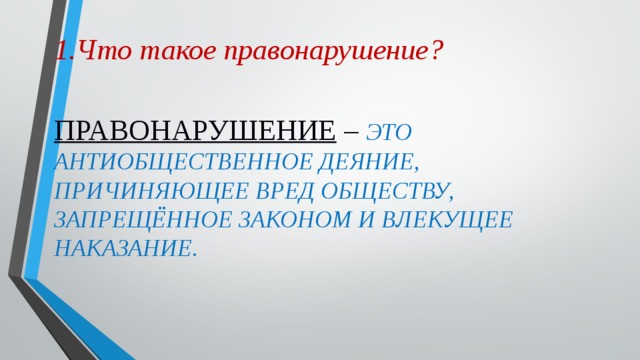 Укрепление общественного здоровья
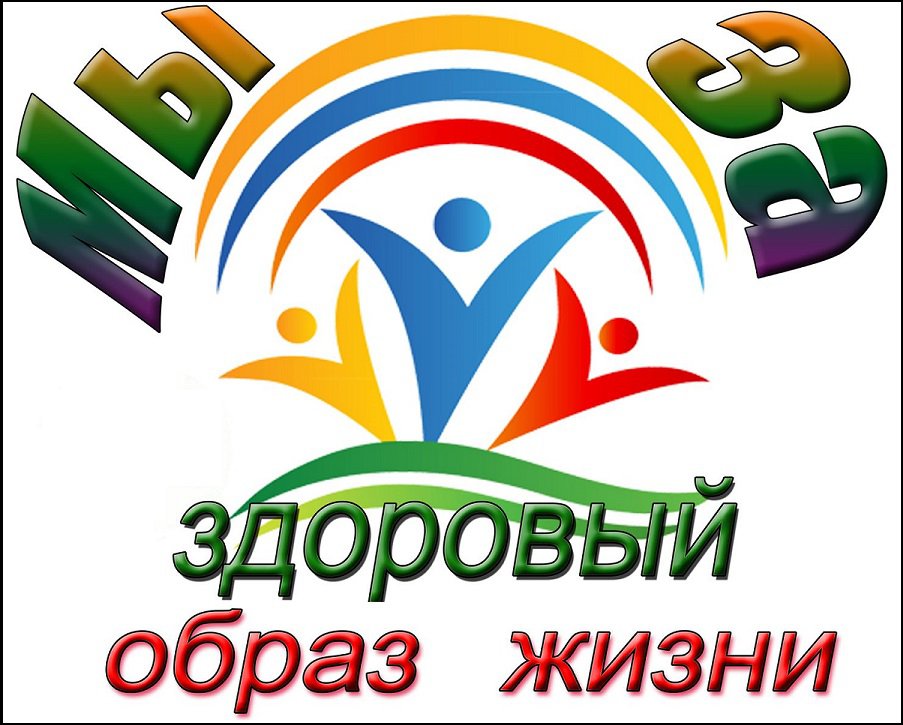 Задачи программы
Формирование у населения навыков здорового образа жизни
Формирование у населения мотивации к отказу от вредных привычек, в том числе: потребления алкоголя, табачной продукции
Санитарно-гигиеническое просвещение населения ДГО
Улучшение состояния здоровья населения ДГО
Повышение уровня информированности населения ДГО
Внедрение корпоративных программ укрепления здоровья сотрудников на рабочем месте
Противодействие коррупции в Дальнереченском городском округе
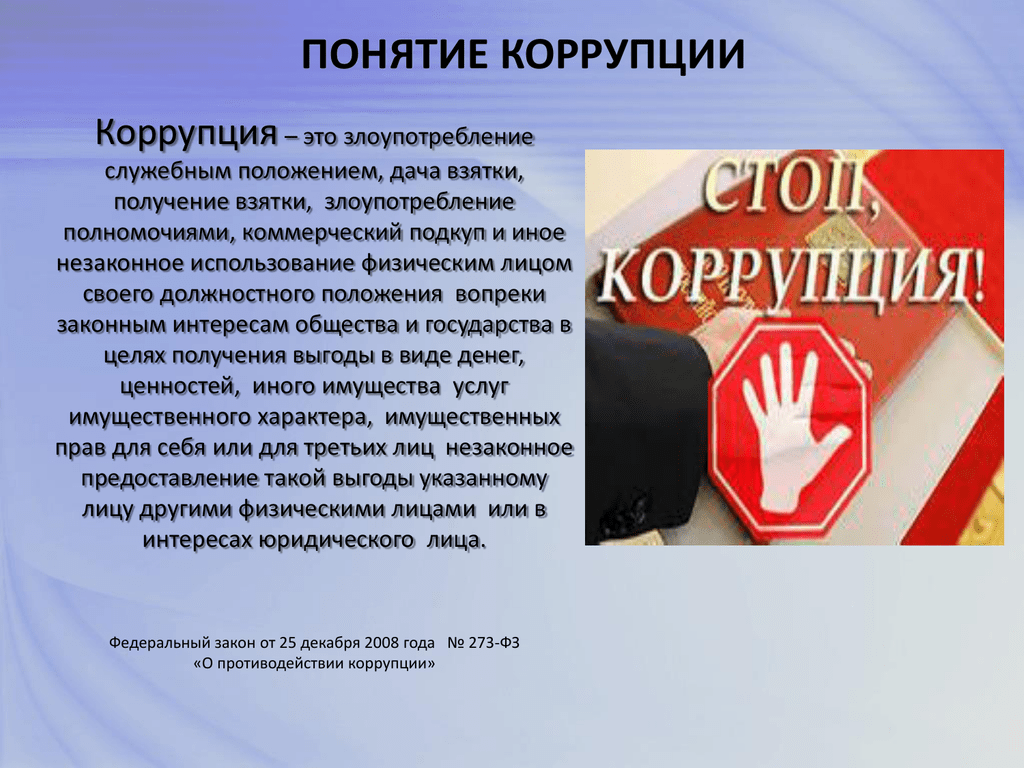 Задачи программы
Совершенствование правовых основ и организационных мер, направленных на противодействие коррупции
Реализация механизма контроля за соблюдением муниципальными служащими запретов, ограничений и требований, установленных в целях противодействия коррупции
Принятие (повышение эффективности) информационно-пропагандистских и просветительских мер, направленных на создание в обществе атмосферы нетерпимости к коррупционным проявлениям
Повышение эффективности противодействия коррупции при осуществлении закупок товаров, работ, услуг для муниципальных нужд
Развитие муниципальной службы в администрации Дальнереченского городского округа
Задачи программы
Создание единой системы непрерывного обучения муниципальных служащих
Обеспечение благоприятных условий для повышения уровня профессионализма и компетентности муниципальных служащих администрации ДГО
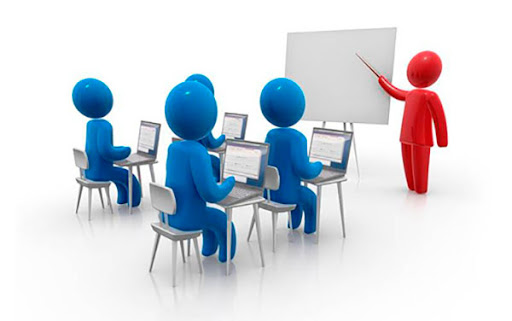 Управление муниципальными финансами Дальнереченского городского округа
Задачи программы
Совершенствование бюджетного планирования и исполнения бюджета ДГО
Эффективное управление муниципальным долгом
Эффективное управление доходами
Прозрачность (открытость) бюджетных данных
Совершенствование системы муниципального финансового контроля
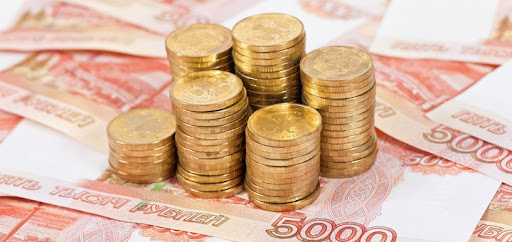 Расходы бюджета по непрограммным направлениям на 2022 год и плановый период 2023-2024 годы (млн.руб.)
Расходы бюджета Дальнереченского городского округа в разрезе основных разделов на 2022 год и плановый период 2023-2024 годы (млн.руб.)
Дефицит бюджета Дальнереченского городского округа (млн.руб.)
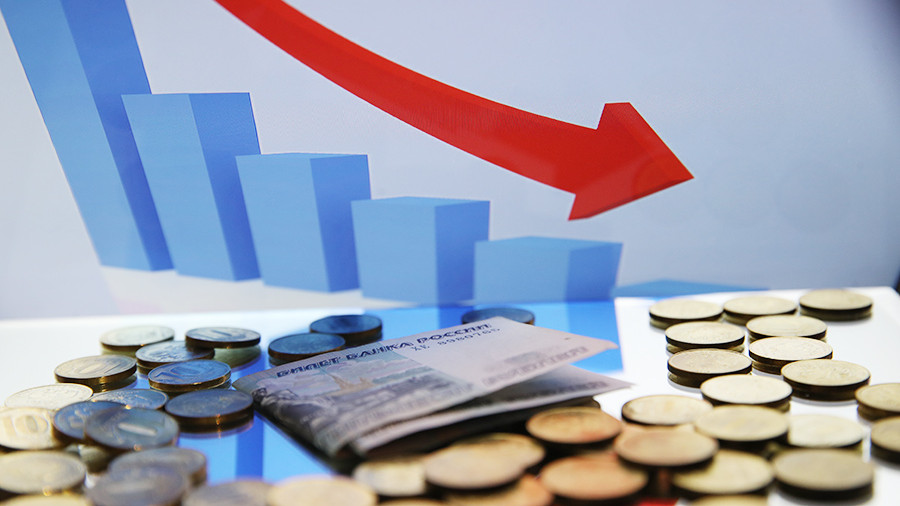 Структура муниципального внутреннего долга  и объём расходов на обслуживание муниципального долга (млн.руб.)
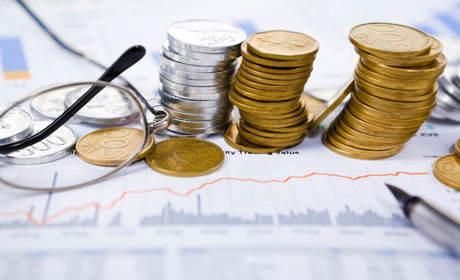 Национальные проекты, реализуемые на территории Дальнереченского городского округа
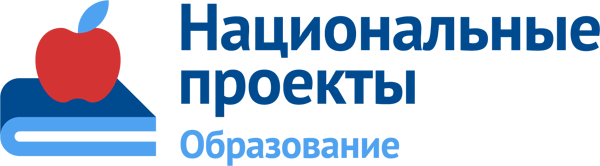 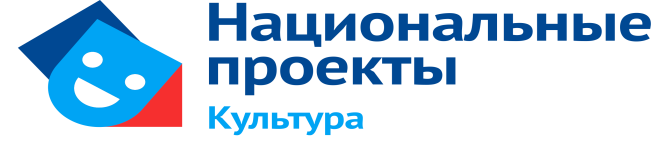 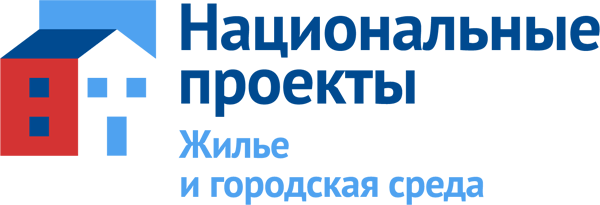 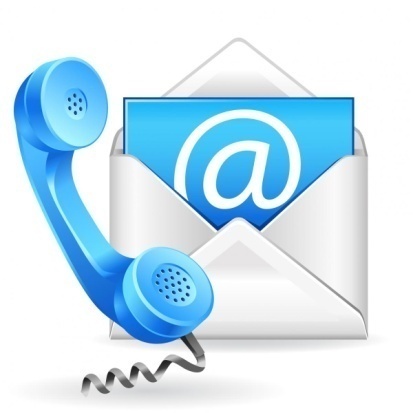 Контактная информация:
Финансовый отдел администрации 
Дальнереченского городского округа
692135, Приморский край, г.Дальнереченск, ул.Победы, 13
Начальник финансового отдела – Ахметжанова Наталья Александровна
тел. (42356) 25-5-58; 25-5-55
адрес электронной почты budgetn@dalnerokrug.ru

График работы ПН-ПТ  9.00 – 18.00
(перерыв 13.00-14.00)